广告法——我们决不妥协
新探健康发展研究中心   李彤
01
广告法的前世今生
04
媒体倡
导总结
03
广告法修
改建议
02
新探行动
解析
烟草广告的“真面目”
烟草广告：
任何形式的商业性宣传、推介或活动，其目的、效果或可能的效果在于直接或间接地推销烟草制品或促进烟草使用

其作用在于：
研究表明，烟草广告会引发戒烟者强烈的吸烟愿望，并导致其复吸
烟草业试图通过做广告让人们认为烟草使用是一种常见的、具有社会可接受性的行为，并且弱化关于烟草健康后果的警告
烟草营销活动取得政治影响，以便弱化控烟立法和政策
促进烟草消费，
赚取更多的利润
营销死亡！
相关法律法规
广告法是其中最早，也是最重要的法律之一
《广告法》的前世今生
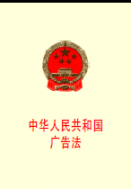 2014
1994
2013-2014  
国家工商总局起草《中华人民共和国广告法（修订草案）（送审稿）》

2014.02.21
经国务院法制办公室修改，形成了《中华人民共和国广告法（修订草案）（征求意见稿）》并在2014.03.24前公开征求意见
1996
1994.10.27 
第八届全国人民代表大会
常务委员会第十次会议通过;   

1994.10.27
中华人民共和国主席令
第三十四号公布
1995
1995.12.20   
国家工商行政管理局令第46号发布《烟草广告管理暂行办法》

1996.12.30  
国家工商行政管理局令第69号修订
1995.2.1    正式实施
差距明显
修法势在必行
01
广告法的前世今生
02
新探行动解析
03
广告法修
改建议
04
媒体倡
导总结
呼吁修改广告法的行动从没间断
TAPS的现状监测
两会提案和建议
研讨会
举报、投诉
起诉烟草业网络烟草广告欺诈
修订广告法的持续建议、声浪
与决策者对话
广告法修订之前
公开征求意见后
交人大审议前
再次征求意见后
2013.5 编写《谁在营销死亡》
2014.2 针对志愿者开展烟草广告返乡随手拍活动
2014.2 举办两会代表座谈会，递交修订广告法申请
2014.2 致信国务院法制办，要求禁止所有的烟草广告
2004.6 举办“别让烟草毁了青少年的健康”信息交流会
2004.6 邀请55位专家联名致信人大法工委
2014.7 在@控员集结号开展#烟草广告害死人#主题活动
2014.8 举办“对修订广告法的期盼”信息交流会
2014.9 撰写《广告法立法原则》
2014.9 编写《我们决不放弃—禁止TAPS行动的回顾与解析》
广告法修订的进程
NGO政策倡导路线图
媒体动员：
让媒体充分意识到修订广告法以及禁止所有的烟草广告的重要性，激发媒体兴趣
专家、委员动员：
获取专家以及委员的支持，利用体制内提供的条件和机会将修订广告法的意愿传达上去
希望通过我们的活动，发动媒体、专家以及委员，最终引起公众的关注以及支持，对决策者形成压力，使广告法达到公约标准
扩大同盟军
志愿者、群众动员：
让群众意识到禁止所有的烟草广告与自身健康息息相关，愿意关注及支持广告法修订
媒体在其中的作用
传播
教育和认知
推动促进
政策改变
如何发动媒体
目标媒体、目标受众与传播目的
南方周末、中国青年报等专业主义媒体；经济类报纸；传统党报
官员、企业家
大学生、社会团体
政策动员
舆论压力
全体群众
制造共识
社会动员
都市报
当地消费者
获得支持
激发参与
全国性报刊
全国性电视台
新探行动时间表
广告法修订之前
公开征求意见后
交人大审议前
再次征求意见后
2013.5 编写《谁在营销死亡》
2014.2 针对志愿者开展烟草广告返乡随手拍活动
2014.2 举办两会代表座谈会，递交修订广告法申请
2014.2 致信国务院法制办，要求禁止所有的烟草广告
2004.6 举办“别让烟草毁了青少年的健康”信息交流会
2004.6 邀请55位专家联名致信人大法工委
2014.7 在@控员集结号开展#烟草广告害死人#主题活动
2014.8 举办“对修订广告法的期盼”信息交流会
2014.9 撰写《广告法立法原则》
2014.9 编写《我们决不放弃—禁止TAPS行动的回顾与解析》
1、新探特刊《谁在营销死亡》
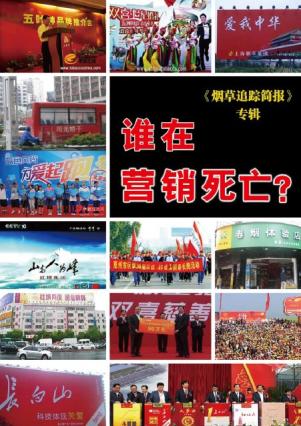 响应2013年世界无烟日主题 “禁止烟草广告、促销和赞助”新探编辑《谁在营销死亡？》

揭露中国烟草业如何施展各种伎俩，利用所有可能利用的人、物、事打着各种旗号的手段进行营销
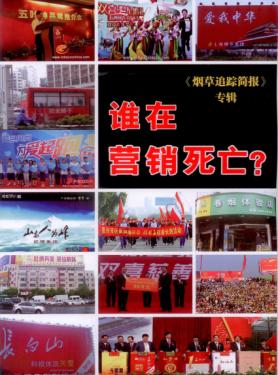 VS
1、新探特刊《谁在营销死亡》
烟草广告追踪的重要性：

了解广告法现状，更好地推动广告法修改

总结广告乱象，突出烟草广告促销和赞助形式严峻，修法势在必行
广告法修订之前
公开征求意见后
交人大审议前
再次征求意见后
2013.5 编写《谁在营销死亡》
2014.2 针对志愿者开展烟草广告返乡随手拍活动
2014.2 举办两会代表座谈会，递交修订广告法申请
2014.2 致信国务院法制办，要求禁止所有的烟草广告
2004.6 举办“别让烟草毁了青少年的健康”信息交流会
2004.6 邀请55位专家联名致信人大法工委
2014.7 在@控员集结号开展#烟草广告害死人#主题活动
2014.8 举办“对修订广告法的期盼”信息交流会
2014.9 撰写《广告法立法原则》
2014.9 编写《我们决不放弃—禁止TAPS行动的回顾与解析》
2、烟草广告返乡随手拍活动
活动内容：
在2014年寒假、暑假发动大学生返乡时随手拍下家乡的烟草广告
制作了供志愿者开展“返乡随手拍”活动所需一切资料的工具包
发动志愿者随时关注身边烟草广告并及时向我们反馈
将收集到的烟草广告进行分类并向工商部门举报
烟草广告“随手拍”工具包
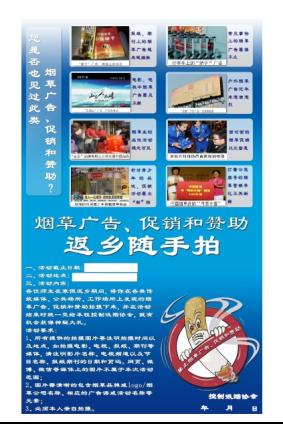 目的：
通过活动来告知公众广告的泛滥，增强民意，促进广告法的修订
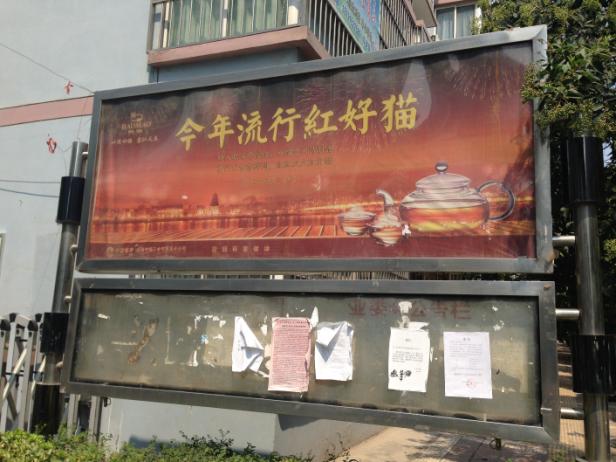 加强志愿者监测，并根据检测结果将烟草广告举报给相应的工商系统
广告法修订之前
公开征求意见后
交人大审议前
再次征求意见后
2013.5 编写《谁在营销死亡》
2014.2 针对志愿者开展烟草广告返乡随手拍活动
2014.2 举办两会代表座谈会，递交修订广告法申请
2014.2 致信国务院法制办，要求禁止所有的烟草广告
2004.6 举办“别让烟草毁了青少年的健康”信息交流会
2004.6 邀请55位专家联名致信人大法工委
2014.7 在@控员集结号开展#烟草广告害死人#主题活动
2014.8 举办“对修订广告法的期盼”信息交流会
2014.9 撰写《广告法立法原则》
2014.9 编写《我们决不放弃—禁止TAPS行动的回顾与解析》
3、举办两会代表座谈会
历年两会，新探共通过代表提出了18个关于广告促销和赞助的提案，今年2个
目的：
通过高层呼吁，影响决策层
呼吁广告法的修订
历年（2007-2014）两会关于禁止烟草广告、促销和赞助的提案和建议内容
2
0
0
7
2
0
0
8
2
0
0
9
2
0
1
0
2
0
1
1
2
0
1
2
2
0
1
3
2
0
1
4
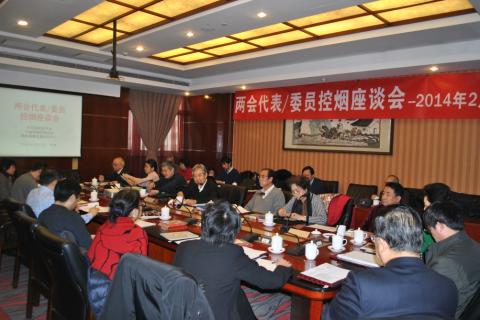 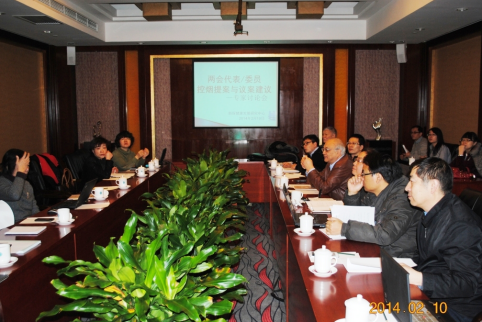 为了扩大两会声音，让民众意识到修订广告法与个人健康息息相关——
广告法修订之前
公开征求意见后
交人大审议前
再次征求意见后
2013.5 编写《谁在营销死亡》
2014.2 针对志愿者开展烟草广告返乡随手拍活动
2014.2 举办两会代表座谈会，递交修订广告法申请
2014.2 致信国务院法制办，要求禁止所有的烟草广告
2004.6 举办“别让烟草毁了青少年的健康”信息交流会
2004.6 邀请55位专家联名致信人大法工委
2014.7 在@控员集结号开展#烟草广告害死人#主题活动
2014.8 举办“对修订广告法的期盼”信息交流会
2014.9 撰写《广告法立法原则》
2014.9 编写《我们决不放弃—禁止TAPS行动的回顾与解析》
4、致信国务院法制办
向上传达声音对广告法修订的建议和呼吁

要求新修订的《广告法》不采用列举法，而是明确“禁止所有的烟草广告、促销和赞助”
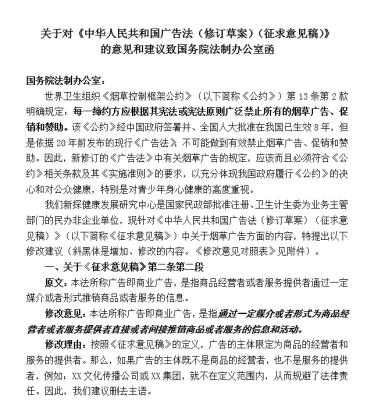 广告法修订之前
公开征求意见后
交人大审议前
再次征求意见后
2013.5 编写《谁在营销死亡》
2014.2 针对志愿者开展烟草广告返乡随手拍活动
2014.2 举办两会代表座谈会，递交修订广告法申请
2014.2 致信国务院法制办，要求禁止所有的烟草广告
2004.6 举办“别让烟草毁了青少年的健康”信息交流会
2004.6 邀请55位专家联名致信人大法工委
2014.7 在@控员集结号开展#烟草广告害死人#主题活动
2014.8 举办“对修订广告法的期盼”信息交流会
2014.9 撰写《广告法立法原则》
2014.9 编写《我们决不放弃—禁止TAPS行动的回顾与解析》
“别让烟草毁了青少年的健康”信息交流会
三个报告：
2014中国青少年烟草调查---烟草制品的获得
北京市中学校外100米内售烟情况调查
超逸中心对昆明市995个烟店进行调查
“别让烟草毁了青少年的健康”信息交流会
媒体监测：
原发报导9篇
被网易、腾讯、凤凰网、新华网等知名媒体转发达百余次
大量新媒体反馈
5、“别让烟草毁了青少年的健康”信息交流会
烟草业在学校周围设立烟店，有目的的对青少年进行营销，这极大地影响了青少年的健康
从保护青少年的角度出发，呼吁修改广告法中的条款，这样更容易唤起公众的共鸣，形成舆论力量
广告法修订之前
公开征求意见后
交人大审议前
再次征求意见后
2013.5 编写《谁在营销死亡》
2014.2 针对志愿者开展烟草广告返乡随手拍活动
2014.2 举办两会代表座谈会，递交修订广告法申请
2014.2 致信国务院法制办，要求禁止所有的烟草广告
2004.6 举办“别让烟草毁了青少年的健康”信息交流会
2004.6 邀请55位专家联名致信人大法工委
2014.7 在@控员集结号开展#烟草广告害死人#主题活动
2014.8 举办“对修订广告法的期盼”信息交流会
2014.9 撰写《广告法立法原则》
2014.9 编写《我们决不放弃—禁止TAPS行动的回顾与解析》
2014.9 针对北京西站“山高人为峰”认知程度广告进行民意调查
6、致信人大法工委
原因：
《广告法》修订稿并没有完全做到禁止所有的所有的烟草广告促销和赞助
目的：
引起上层重视
进一步呼吁禁止所有的烟草广告促销和赞助
6、致信人大法工委
结果：
原发报导26篇，转发数百次
出现整版报道呼吁广告法修订
光明日报“广告法不给烟草广告留后门”取得了重大的反响，这一口号逐渐成为媒体界对于广告法呼吁的统一口号
广告法修订之前
公开征求意见后
交人大审议前
再次征求意见后
2013.5 编写《谁在营销死亡》
2014.2 针对志愿者开展烟草广告返乡随手拍活动
2014.2 举办两会代表座谈会，递交修订广告法申请
2014.2 致信国务院法制办，要求禁止所有的烟草广告
2004.6 举办“别让烟草毁了青少年的健康”信息交流会
2004.6 邀请55位专家联名致信人大法工委
2014.7 在@控员集结号开展#烟草广告害死人#主题活动
2014.8 举办“对修订广告法的期盼”信息交流会
2014.9 撰写《广告法立法原则》
2014.9 编写《我们决不放弃—禁止TAPS行动的回顾与解析》
2014.9 针对北京西站“山高人为峰”认知程度广告进行民意调查
7、微博开展#烟草广告害死人#主题活动
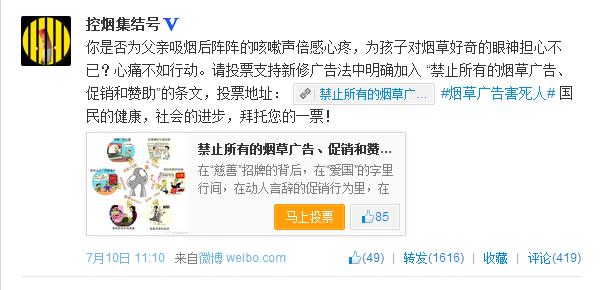 活动平台：新浪微博——@控烟集结号

 活动主题：#烟草广告害死人#

 活动形式：发起投票&有奖转发
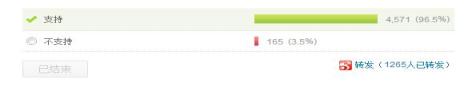 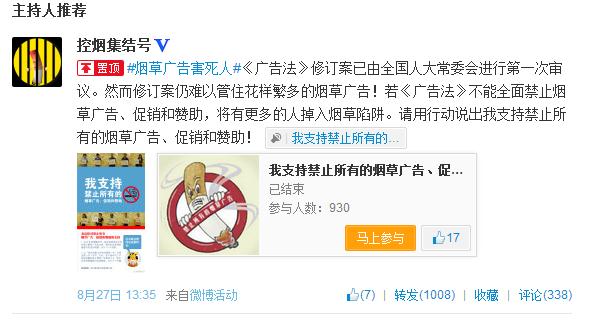 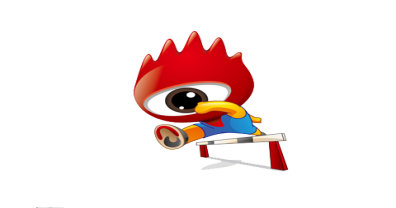 7、微博开展#烟草广告害死人#主题活动
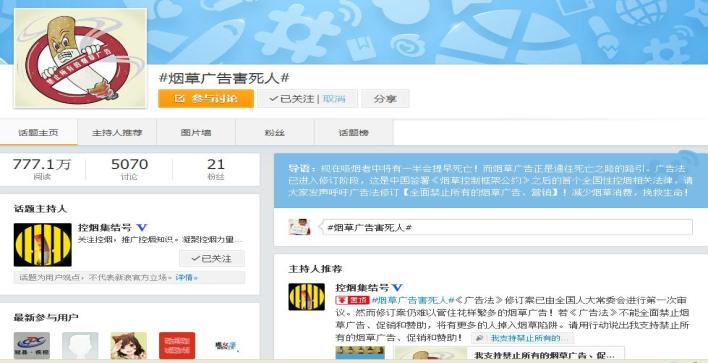 话题总表现：
发起时间：
    7月1日起
阅读量：
    777.1万
评论量：
    5070次
广告法修订之前
公开征求意见后
交人大审议前
再次征求意见后
2013.5 编写《谁在营销死亡》
2014.2 针对志愿者开展烟草广告返乡随手拍活动
2014.2 举办两会代表座谈会，递交修订广告法申请
2014.2 致信国务院法制办，要求禁止所有的烟草广告
2004.6 举办“别让烟草毁了青少年的健康”信息交流会
2004.6 邀请55位专家联名致信人大法工委
2014.7 在@控员集结号开展#烟草广告害死人#主题活动
2014.8 举办“对修订广告法的期盼”信息交流会
2014.9 撰写《广告法立法原则》
2014.9 编写《我们决不放弃—禁止TAPS行动的回顾与解析》
8、“对修订广告法的期盼”信息交流会
背景：
广告法修订稿不理想，仍旧存在很大漏洞，然而存在较大阻力
目的：
以烟草广告举报案例为导向，分析烟草广告背后法律的缺失，进一步推动广告法的修订
上海卷烟厂旁的爱我中华大型户外广告
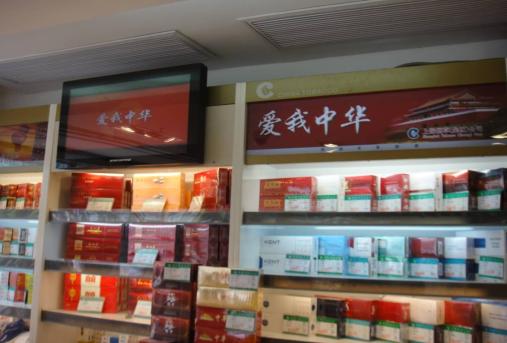 呼吁在近期修订的《广告法》时，应明确禁止一切户外广告，并对何为烟草广告作进一步明确的界定
北京西站红塔集团“山高人为峰”广告
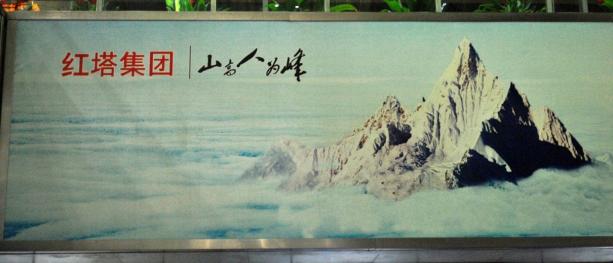 修订《广告法》时，应当明确规定对于烟草广告，无论其广告主用什么名义，都应一律查处
10、北京西站“山高人为峰”认知程度广告进行民意调查
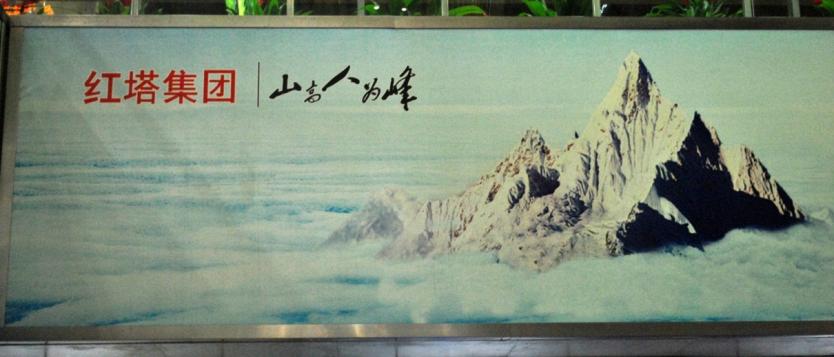 实际回收问卷量为620份，其中有效样本量为607份，有效率为：97.9%。
调查方式
在北京西客站“山高人为峰”图文组合处，随机拦截来往人群，采用自行设计的调查问卷开展调查。
1.对图文组合的联想
问题1：
您看到的图文组合，是在推销什么或联想到什么？ 
回答：
49.1%的被访者选择了“烟草”（在“吸烟人群”中，86.0%的被访者表示看到该图文组合联想到了“烟草”；）
4.0%的被访者选择“非烟草”
47.0%的被访者选择“不知道”
2.对“红塔集团”的认知情况
问题2：
您看到的图文组合中的“红塔集团”，是经营什么商品或提供什么服务的公司/机构？
答案：
54%的被访者选择了“烟草”（在“吸烟人群”中， 87.6%的被访者表示“图文组合中的“红塔集团”经营“烟草”）
1.5%的被访者选择“非烟草”
44.5%的被访者选择“不知道”
3. 对“山高人为峰”的联想情况
问题3：在“看到“山高人为峰”联想到了什么？”
答案：
51.4%的被访者表示联想到了“烟草” （在“吸烟人群”中， 90.3%的被访者表示看到“山高人为峰就联想到了“烟草” ）
3.3%的被访者表示联想到了“非烟草”
45.3%的被访者表示“不知道”
86.0%的吸烟者与32.8%的非吸烟者，表示看到红塔集团“山高人为峰”图文组合（整个画面），会联想到“烟草”。87.6%的吸烟者与39.2%的非吸烟者，认为“红塔集团”，是经营“烟草”的公司/机构。90.3%的吸烟者与34.2%的非吸烟者，表示看到“山高人为峰”，就联想到了“烟草”。
修订《广告法》时，应当明确规定对于烟草广告，无论其广告主用什么名义，都应一律查处
宝鸡市好猫终端广告
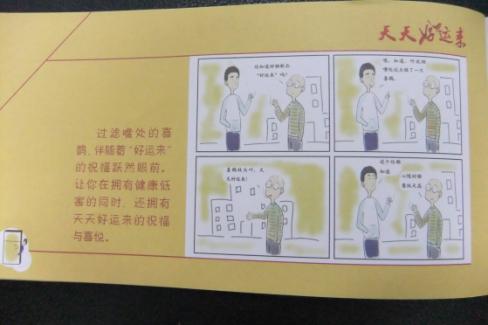 不应使用列举法，而应当写明禁止所有的烟草广告促销和赞助
8、“对修订广告法的期盼”信息交流会
内容：
1、以烟草广告举报案例为导向，分析烟草广告背后法律的缺失，进一步推动广告法的修订
案例1：上海烟草专卖局“爱我中华”户外烟草广告
案例2：北京西站“山高人为峰”变相烟草广告
案例3：陕西宝鸡“好猫”终端广告
2、分析如果不全面禁止烟草广告，会出现的可怕后果
8、“对修订广告法的期盼”信息交流会
结果：

1、媒体针对各案例进行多次报导

2、北京市工商局西站分局来电询问
广告法修订之前
公开征求意见后
交人大审议前
再次征求意见后
2013.5 编写《谁在营销死亡》
2014.2 针对志愿者开展烟草广告返乡随手拍活动
2014.2 举办两会代表座谈会，递交修订广告法申请
2014.2 致信国务院法制办，要求禁止所有的烟草广告
2004.6 举办“别让烟草毁了青少年的健康”信息交流会
2004.6 邀请55位专家联名致信人大法工委
2014.7 在@控员集结号开展#烟草广告害死人#主题活动
2014.8 举办“对修订广告法的期盼”信息交流会
2014.9 撰写《广告法立法原则》
2014.9 编写《我们决不放弃—禁止TAPS行动的回顾与解析》
9、《我们绝不放弃—禁止TAPS行动的回顾与解析》特刊编写
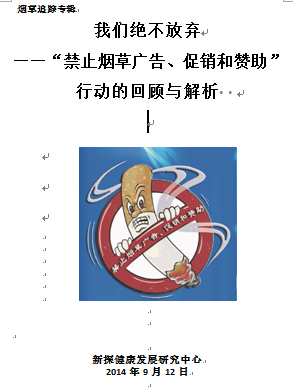 汇编近年来控烟组织对于烟草广告的部分呼吁、投诉案件并加以分析

呼吁只有按照公约要求“禁止所有的烟草广告”才能最大程度的保护人民的健康
配图
1. 依据现行《广告法》投诉成功的案例
表1. 投诉成功的案例
2. 《广告法》的缺陷以及执法不严导致的投诉未成功的案例
表2. 《广告法》的缺陷以及执法不严导致的投诉未成功的案例
3.在《公约》指引下，多个政府部门制止烟草广告、促销和赞助的案例
表3. 多个部门制止烟草广告、促销和赞助的成功案例汇总
4.正在继续的行动
表4. 正在继续的“禁止烟草广告、促销和赞助”法律行动
听到声音
 看到努力
 以情动人
03
广告法修改建议
01
广告法的前世今生
02
NGO行动解析
04
媒体倡
导总结
关注广告法的修订
广告法中有关烟草广告的监管内容太局限
离开广泛禁止所有的烟草广告、促销和赞助的要求还很远
我们终于盼来了广告法的修订
修订后的广告法能有效监管烟草广告、促销和赞助吗？
现有修改草案存在的问题（1）
列举式法规，烟草业有空可钻，防不胜防
烟草广告：
禁止利用广播、电影、电视、报纸、期刊、图书、音像制品、电子出版物、移动通信网络、互联网等媒介和形式发布或者变相发布烟草广告
今日世界，新的传播媒介层出不穷，传播手段日新月异，修订后的广告法，如果采取这种列举法，很快便会被各种新形式烟草广告所突破。各种烟草广告的新载体、新形式势必无法受到《广告法》的制约。
[Speaker Notes: 那么烟草业可作广告的地方就太多了，我们不得不同意世界卫生组织文件中所说的，烟草商是世界上最了不起的营销专家，只经能绕开法律什么点子都有的，我们收集了一些图片说明烟草业在广告限令之外的场所所在的广告。]
现有修改草案存在的问题（2）列举式法规，烟草业有空可钻，防不胜防
列举的场所始终只是少数，而烟草商就可以避开这些地方设置烟草广告。譬如，烟草制品在分销过程和零售店的广告、促销与赞助，以及不在列举项目中的商场、超市、少年宫，网吧、公厕等等。
禁止在各类等候室、影剧院、会议厅堂、体育比赛场馆、图书馆、文化馆、博物馆、公园等公共场所以及医院和学校的建筑控制地带、公共交通工具设置烟草广告。
现有修改草案存在的问题（3）
什么是变相发布广告？不清楚！
没有明确不能发布变相的户外广告
因此，我们统一的口号是“禁止所有的烟草广告、促销和赞助”
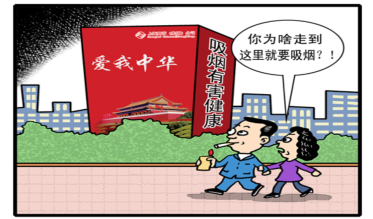 品牌延伸？
品牌共享？
01
广告法的前世今生
02
NGO行动解析
03
广告法修改建议
04
媒体倡导总结
怎样才能给媒体提供合适的信息
在广告法修订的不同阶段，根据阶段的特征营造事件，用事件推动媒体发声
每次活动从不同的角度切入，选择不同的受众，让活动不再千篇一律
抓时机—结合重要的时间点开展相应的活动
抓热点—结合最新的实事开展活动
抓新意—不用老生常谈的论调，从新的角度切入
抓领袖—利用领袖身份，扩大舆论效应
一个好的媒体就是一个好的恋爱对象。因为他/她可能听出对方想说出的话，说出对方的心声。而我们要做的，就是让他们向受众清晰准确的传达我们的心声。
每天多努力一点
1.01365=37.8
1365=1
0.99365=0.03
每天再努力一点
1.02365=1377.4
1365=1
0.98365=0.0006
对于广告法，我们不会让步
与战友们共勉之！
PPT模板下载：www.1ppt.com/moban/     行业PPT模板：www.1ppt.com/hangye/ 
节日PPT模板：www.1ppt.com/jieri/           PPT素材下载：www.1ppt.com/sucai/
PPT背景图片：www.1ppt.com/beijing/      PPT图表下载：www.1ppt.com/tubiao/      
优秀PPT下载：www.1ppt.com/xiazai/        PPT教程： www.1ppt.com/powerpoint/      
Word教程： www.1ppt.com/word/              Excel教程：www.1ppt.com/excel/  
资料下载：www.1ppt.com/ziliao/                PPT课件下载：www.1ppt.com/kejian/ 
范文下载：www.1ppt.com/fanwen/             试卷下载：www.1ppt.com/shiti/  
教案下载：www.1ppt.com/jiaoan/